MINISTERE DE L’ECONOMIE, DES FINANCES ET DU DEVELOPPEMENT----------SECRETARIAT GENERAL-----------------------------DIRECTION GENERALE DU BUDGET
Communication sur la Budgétisation Sensible au Genre (BSG)
Ouagadougou 29 juin 2021
Présenté par M. OUEDRAOGO Daouda de la Direction des Réforme Budgétaires /Direction Générale du Budget
BURKINA FASO
Plan de présentation
Rappeler l’approche de la Budgétisation Sensible au Genre (BSG) au Burkina Faso

Présenter les principaux constats du bilan des interventions de 2020
Notion de genre au Burkina Faso
Au Burkina Faso  
« Le genre doit être analysé sous l’angle des inégalités et des disparités entre hommes et femmes en examinant les différentes catégories sociales dans le but d’une plus grande justice sociale et d’un développement équitable ». (PNG 2009-2019, reprise par la SNG 2020-2024)
Au Burkina Faso, l’évaluation de la PNG montre que les inégalités liées au sexe est toujours dans une situation préoccupante et dans tous les domaines de développement.
C’est pourquoi, il est nécessaire en la matière pour:
Le ministère de s’assurer du respect de ses engagements  au près de son public cible en matière de réduction des inégalités liées au sexe mais également pouvoir capitaliser sa contribution par rapport à l’engagement global du gouvernement.
Le parlement de s’assurer de l’autorisation parlementaire et d’exercer son contrôle de l’action gouvernemental en matière de prise en compte des besoins prioritaires des populations.
Le citoyen de disposer des informations les actions de chaque ministère en matière de réduction des inégalités liées au sexe.
Dans le cadre de la budgétisation sensible au genre, les ministères qui portent les politiques publiques y relatives sont responsables des programmes budgétaires qui prennent en compte cette thématique, les autres ministères pouvant y contribuer par des actions spécifiques. 
NB : Que le ministère conduise un programme, une action ou tout simplement une activité ayant des retombées sur le genre, il doit définir des indicateurs qui permettront de mesurer sa contribution aux objectifs nationaux ou sectoriels fixés sur le genre.
Tous les ministères sont engagés dans le processus de BSG.
L’approche de la BSG au Burkina Faso
La budgétisation sensible au genre est opérationnelle au Burkina Faso depuis 2019 au niveau du budget de l’Etat. Elle est conduite par le ministère en charge des Finances et celui de la femme. Suivant une approche de gestion axée sur les résultats, le pays a opté pour un principe de basculement progressif par vagues de ministères.
Ce principe a permis de prendre en compte six (06) ministères en 2019, dix-huit (18) en 2020 et vingt (20) au titre de l’année 2021. Aujourd’hui, le Burkina Faso est en passe de couvrir l’ensemble des départements ministériels. 
En effet, tous les départements ministériels seront concernés par la BSG en 2022.
Comment cette approche a t-elle été opérationnalisée au Burkina Faso?
Comment?
Niveau de prise en compte différent selon le ministère
7
Comment?
Un processus progressif
8
La situation actuelle?
Des outils élaborés
Des acteurs formés (ministères, Assemblée Nationale, Cours des comptes, OSC, PTF;
Légitimation à travers la circulaire budgétaire
20 ministères  concernés (2021)
Principaux constats sur le bilan 2020
Bilan physique
Ce bilan physique concerne:
 15 ministères sur les 18 initialement concernés
63 programmes budgétaires dont 38 sensibles au genre et 14 communs aux thématiques genre et droits de l’enfant
84 indicateurs sensibles au genre, 20 indicateurs ont atteint leurs cibles, 10 n’ont pas atteint leurs cibles et 54 n’ont pas été renseignés . (nombre élevé d’indicateurs non renseignés)
Bilan Financier
Sur une prévision définitive de 82 108 893 000 FCFA un montant de 74 929 010 FCFA a été exécuté soit un taux d’exécution de 91,26%.
Le budget total exécuté au niveau des ministères concernés s’élevait à 1 677 057 584 000 FCFA soit un taux de 6,44% pour les dépenses portant sur le genre.
Difficultés rencontrées
Des données non transmises
Des données transmises hors délais
Des données inexploitables
L’absence de justification des contreperformances
La situation des ministères fusionnés
Le problème de coordination du processus au niveau des ministères
L’absence de moyen de contrôle de la sincérité des informations communiquées
Recommandations
Accélérer la tenue du séminaire gouvernemental ou la réunion de cabinet à la Primature en vue de susciter l’engagement des ministères dans le processus ;
Renforcer l’accompagnement des ministères pendant l’élaboration de leur budget et prévoir un mécanisme pour un bilan intra-annuel ;
Accélérer la prise en compte de ces thématiques dans le système d’information ;
Recommandations
Renforcer la coordination du processus au niveau des ministères. Les cellules de promotion du genre doivent jouer leur rôle ;
Organiser des sessions de formation spécifiques des responsables de programme budgétaire auxquelles seront associées les Secrétaires Généraux des ministères ;
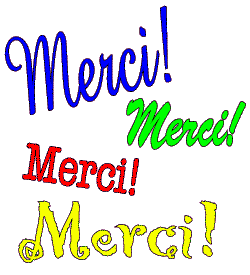 Pour votre aimable attention